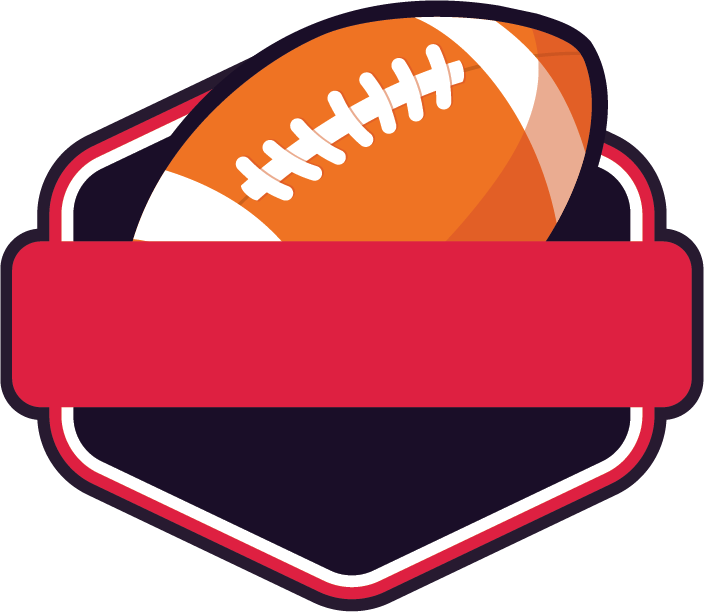 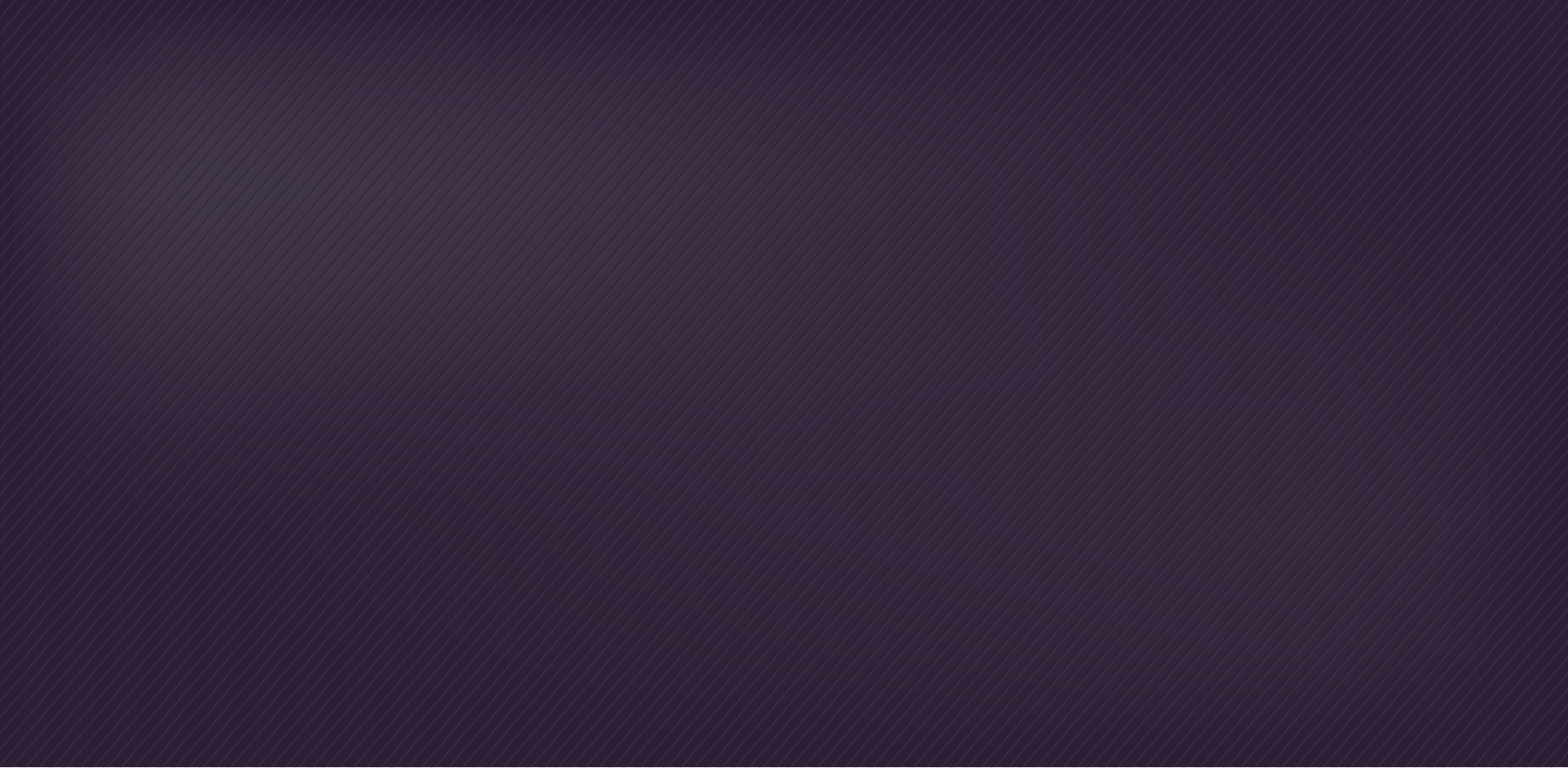 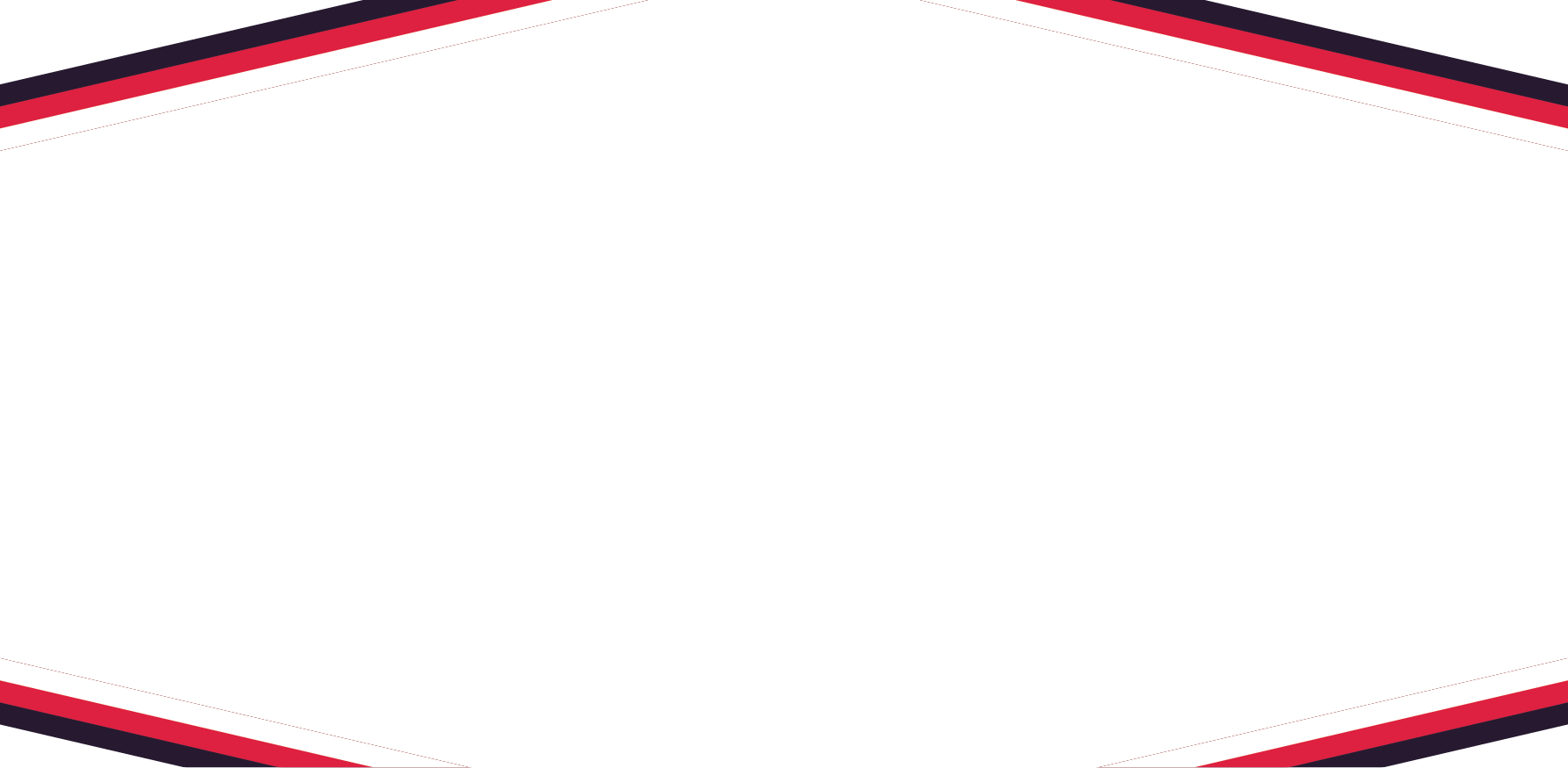 FOOTBALL
SQUARES
Super Bowl
Team 2:
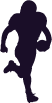 Team 1: